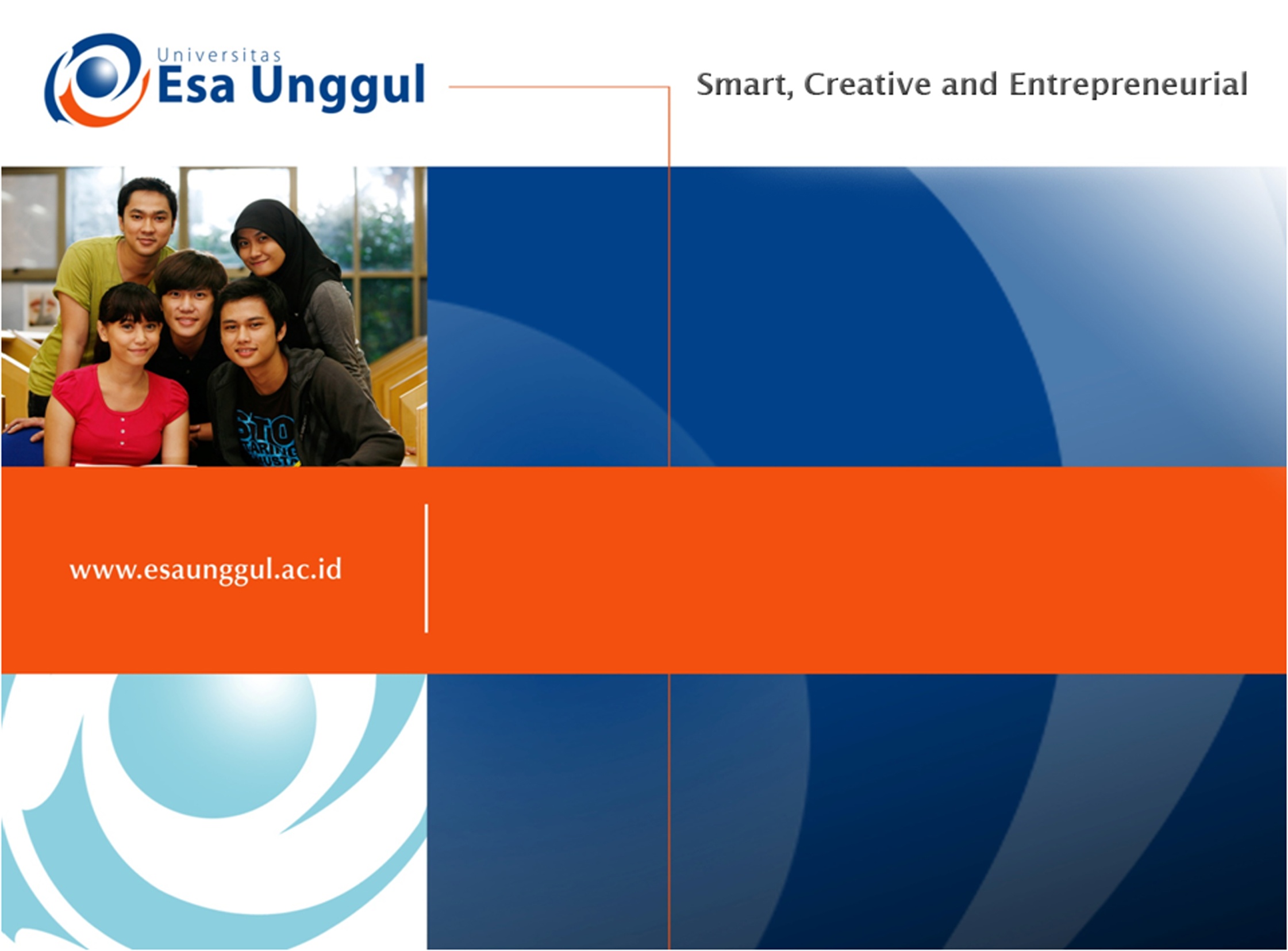 METABOLISME LEMAK PADA LANSIA
Anugrah Novianti, SGz, M.Gizi
PROGRAM STUDI ILMU GIZI
FAKULTAS ILMU-ILMU KESEHATAN
TUGAS
Buatlah infografis terkait kebutuhan lemak, proses permeabilitas sel dan metbolisme lemak pada lansia
Penugasan
Bagi kelompok menjadi 8 kelompok dan buat infografis tersebut sesuai dengan pembagian kelompok di kelas !